EGI Federated Cloud
Diego Scardaci
User Community Support Team
EGI.eu
1
17 Feb 2014
What is the EGI Federated Cloud
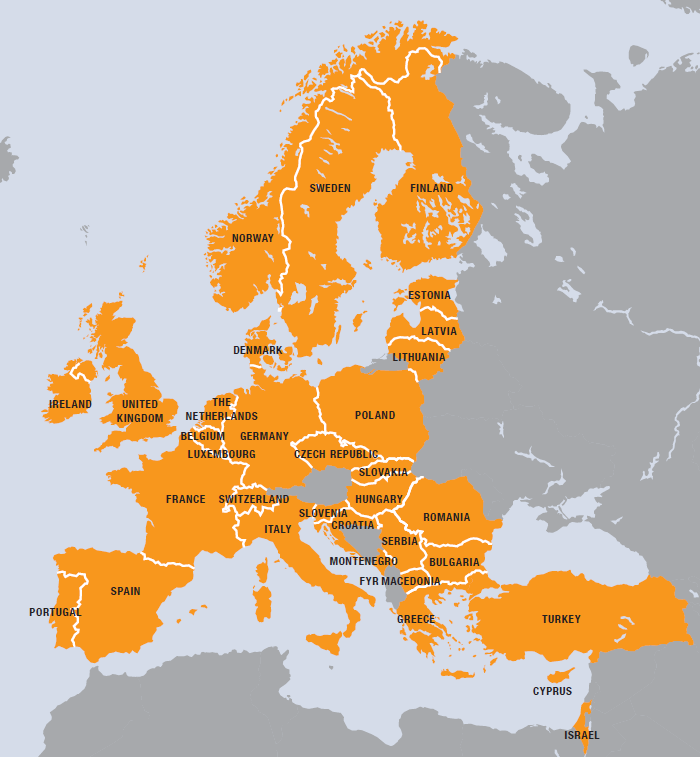 The EGI Federated Cloud is federation of institutional private Clouds, offering Cloud Infrastructure as a Service to scientists in Europe and worldwide.
EGI Federated Cloud is based on:
Standards and validation: federation is based on common Open-Standards – OCCI, CDMI, OVF, GLUE, etc...
Heterogeneous implementation: no mandate on the cloud technology, the only condition is to expose the chosen interfaces and services.
Our user communities:
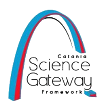 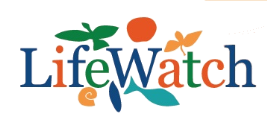 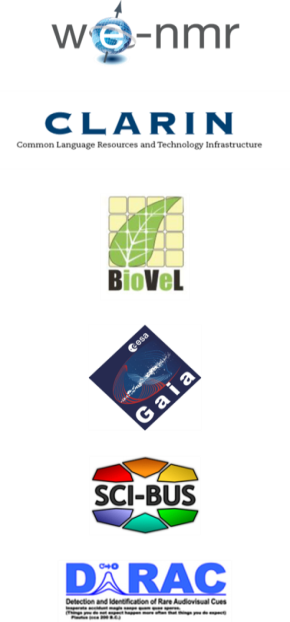 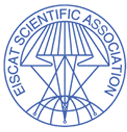 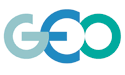 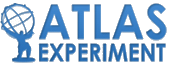 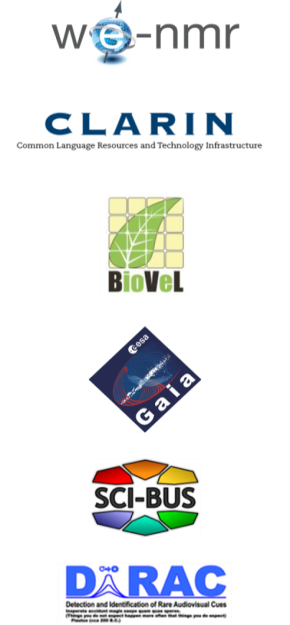 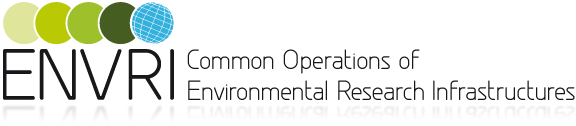 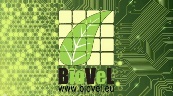 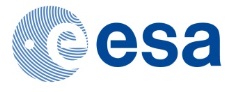 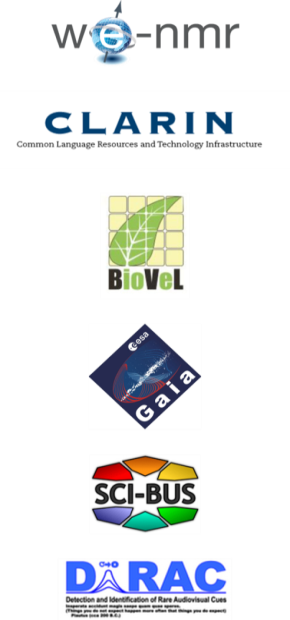 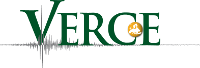 2
17 Feb 2014
The EGI Federated Cloud
12 countries provide certified resources
Czech Republic, Germany, Greece, Hungary, Italy, Finland, Poland, Slovakia, Spain, Sweden, Turkey, United Kingdom

20 resource providers

5 countries interested
Bulgaria, France, Israel*, The Netherlands, Switzerland

Worldwide interest
South Africa* (SAGrid)
South Korea* (KISTI)
United States* (NIST, NSF Centres)
October 2014
3
17 Feb 2014
Cloud Infrastructure Platform
EGI Collaboration Platform
EGI Federated IaaS Cloud Infrastructure
OCCI
CDMI
GLUE2+
Cloud Compute
Cloud Storage
Information Discovery
Image Repository
Cloud Management Stacks
(OpenStack, OpenNebula, CloudStack, Stratuslab, …)
OVF
HEPiX
EGI 
Application Database
EGI Core Infrastructure Platform
GLUE2
GSI
SAM
APEL
Service
Registry
Information Discovery
Federated AAI
Monitoring
Accounting
EYR TC monthly meeting
4
17 Feb 2014
Federated Cloud service tiers
Tier 4:
Zero ICT
Infrastructures
VRE
VRE
VRE
Virtual 
eLaboratory
Tier 3:
Professional research infrastructure platforms
Secure storage
Tier 2:
General-purpose platform services
Key Mgmt
Encryption
ACL mgmt
DB aaS
Hadoop
aaS
Tier 1:
Reliable 
Infrastructure Cloud
Federated IaaS and STaaS Cloud
EYR TC monthly meeting
5
17 Feb 2014
Value proposition
Open standards, open technologies
Use of Open Standards is key to the establishment of an effective, fair and transparent cloud market in Europe
Open Source components raise the barrier for hidden backdoors, thus lead to more trusted services

Firmly rooted in Europe
Strong public sector involvement through NRENs, NGIs, EIROs are EGI’s members
European commercial Cloud resource providers, including SME

A single cross-border market
Reaching out for research, government & business sectors
Level playing field for innovation and services on multi-service tiers
EYR TC monthly meeting
6
17 Feb 2014
User workflows
OCCI API
rOCCI cmd line tool
High level tools
(+ CDMI tools)
Cloud sites
Site: Supports the VO
End users:
Access services running in VMs
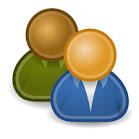 perform OCCI (+CDMI) cmds
Download VM images for supported VOs
AppDB
Cloud Marketplace
EGI Applications Database
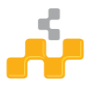 Download VM image and use ‘locally’
Publish VA
Include VA in VO set
Technical developer:Prepares VM Images
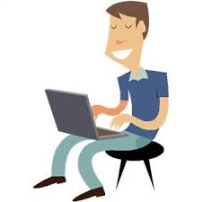 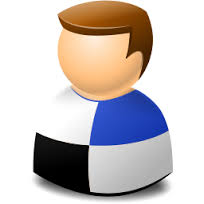 VO Manager: Endorses suitable VM images
7
17 Feb 2014
The Cloud MarketplaceVM images
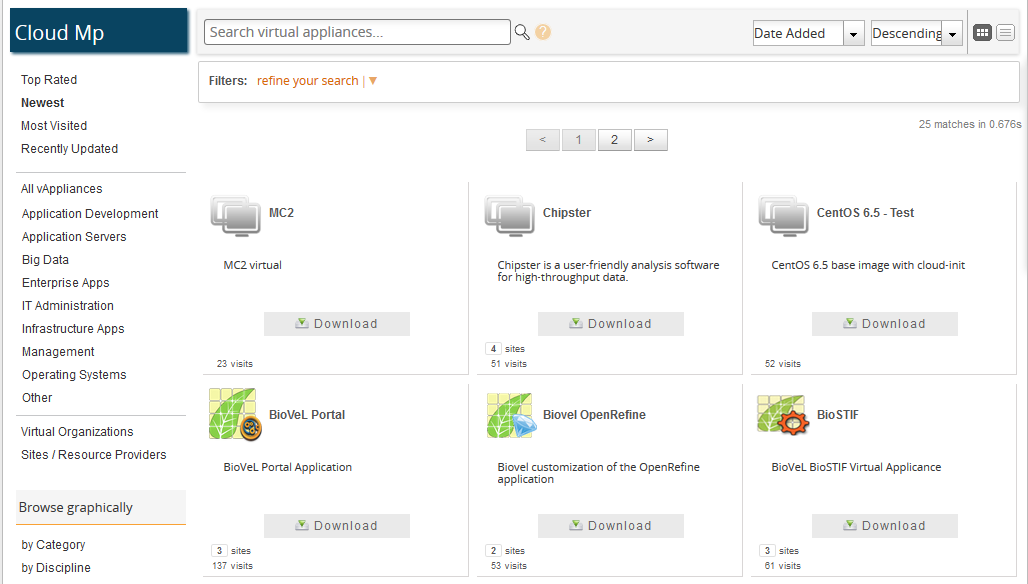 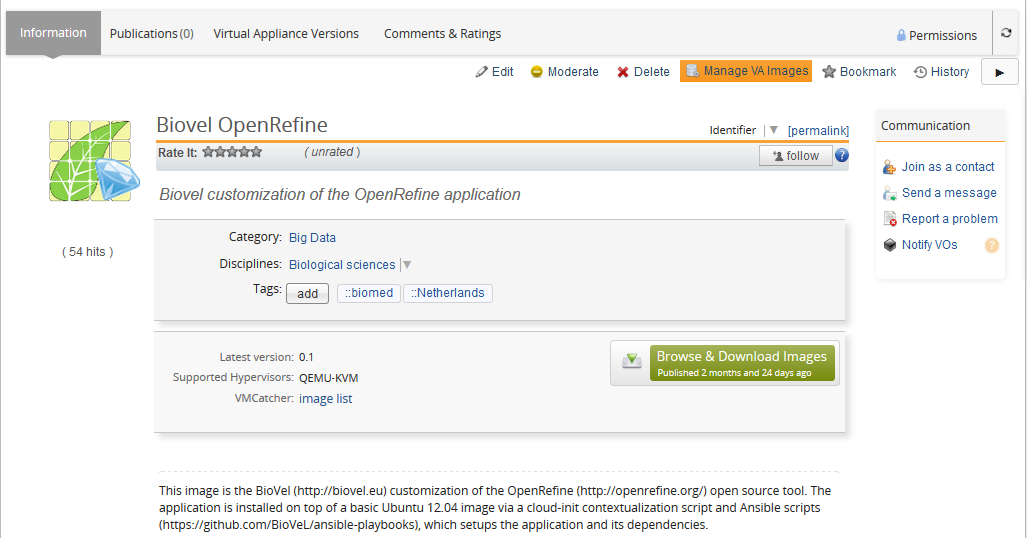 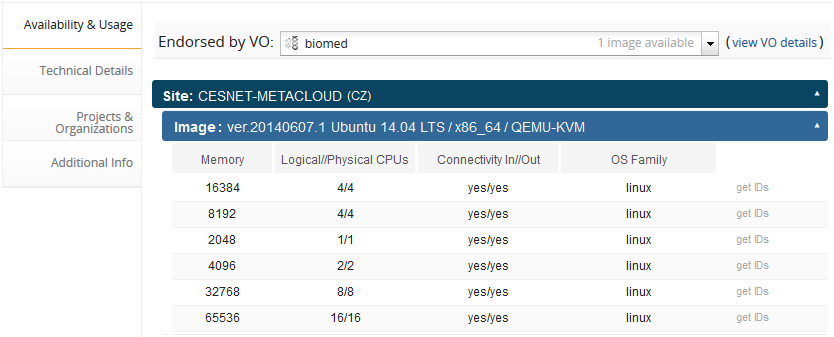 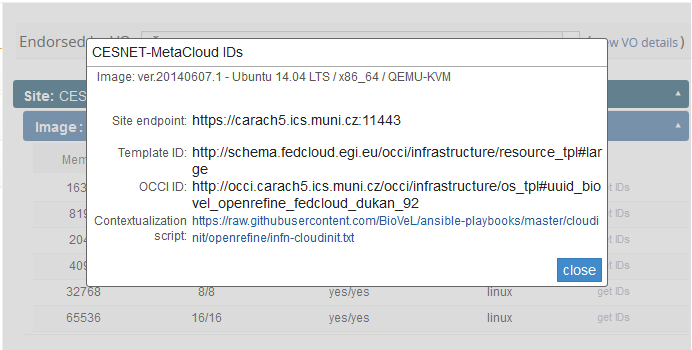 8
17 Feb 2014
The Cloud MarketplaceResource Providers
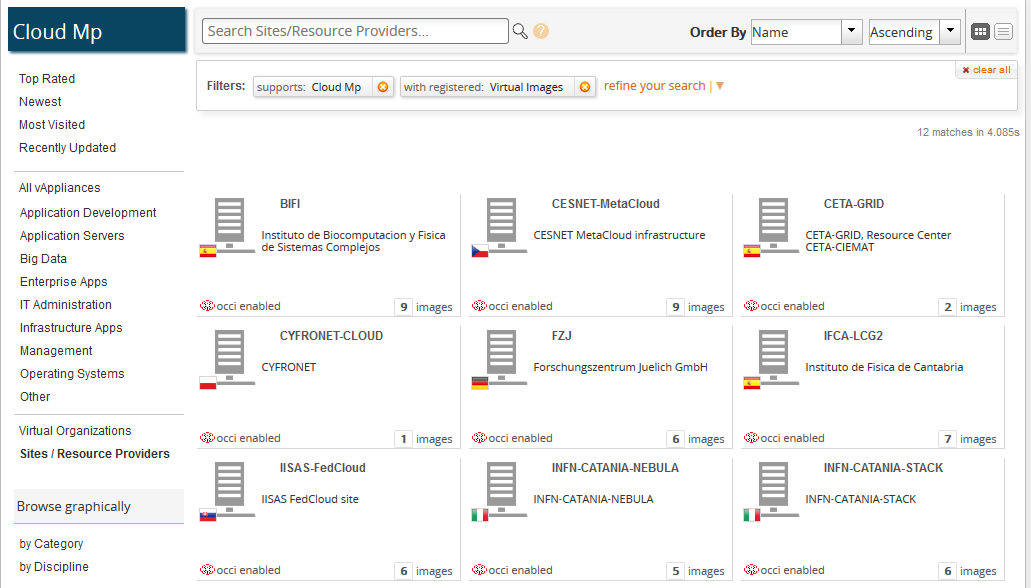 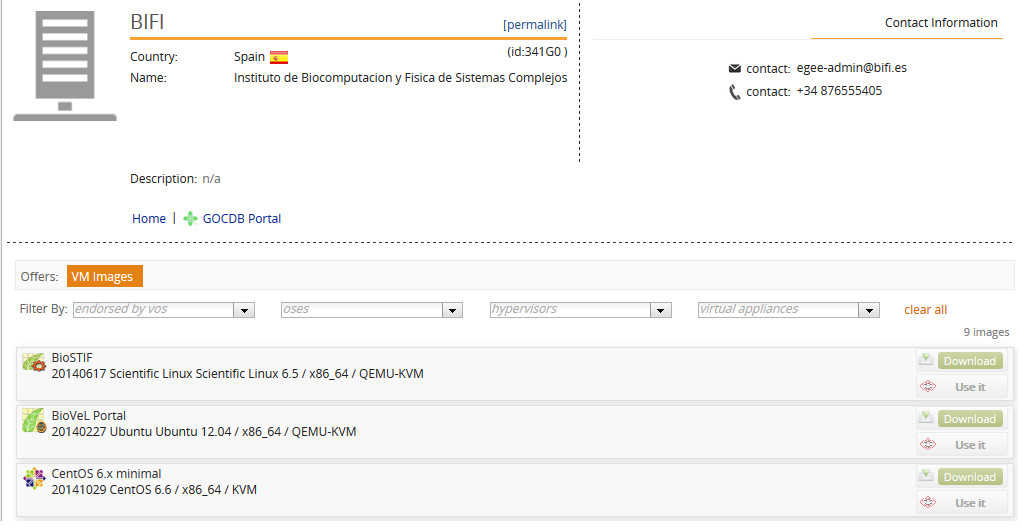 9
17 Feb 2014
High-level tools to use the EGI Federated Cloud
Recognised as generic and useful
Extend the IaaS capabilities of the EGI cloud
‘Alternatives’ of the OCCI client and API
More than OCCI
External contributions ( support many other clouds too)
Infrastructure brokers and Application brokers
Catania Science Gateway Framework – SaaS with ID federations 
SlipStream – PaaS for automating deployments; Helix Nebula
COMPs – programming framework for auto-parallelisation
VMDIRAC – abstraction on top of various HPC/HTC/cloud
WS-PGRADE – workflow development and enactment
10
17 Feb 2014
User support teams
support@egi.eu
Nuno Ferreira 
Diego Scardaci

Enol Fernández del Castillo
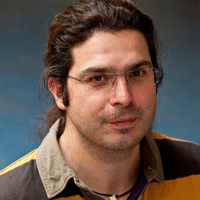 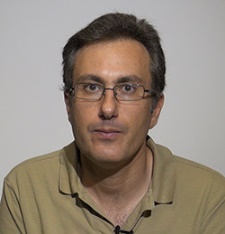 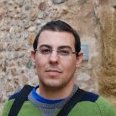 with a growing number of NGIs: 
				ES, PT, FR, CZ, DE, IT, HU, ….
Bi-weekly teleconferences for the support teams (Contact us us to be involved!)
Weekly updates to/from FC-Task Force
11
17 Feb 2014
Summary
EGI: Community of resource providers with long-term tradition in providing federated ICT services for research

EGI Federated Cloud: Paving the way for a federated cloud in Europe	
Open standards, open technology
Open membership, open processes

Driver for innovation in Europe

International perspective: Although EGI activity, a global federation is in scope, with global concrete interest
Korea, South Africa, Canada, Taiwan, Australia 
large public Cloud providers
EYR TC monthly meeting
12
17 Feb 2014
Thank you
EGI Federated Cloud resources
Wiki site: http://go.egi.eu/fedcloud
User support: https://wiki.egi.eu/wiki/Federated_Cloud_user_support
User support e-mail: support@egi.eu
Cloud Marketplace: https://appdb.egi.eu/browse/cloud
GitHub: https://github.com/EGI-FCTF